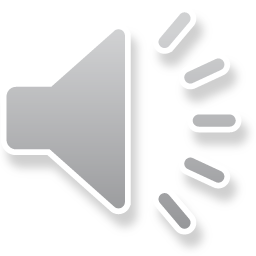 THỢ SĂN HẠT DẺ
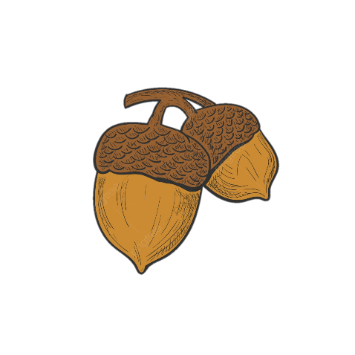 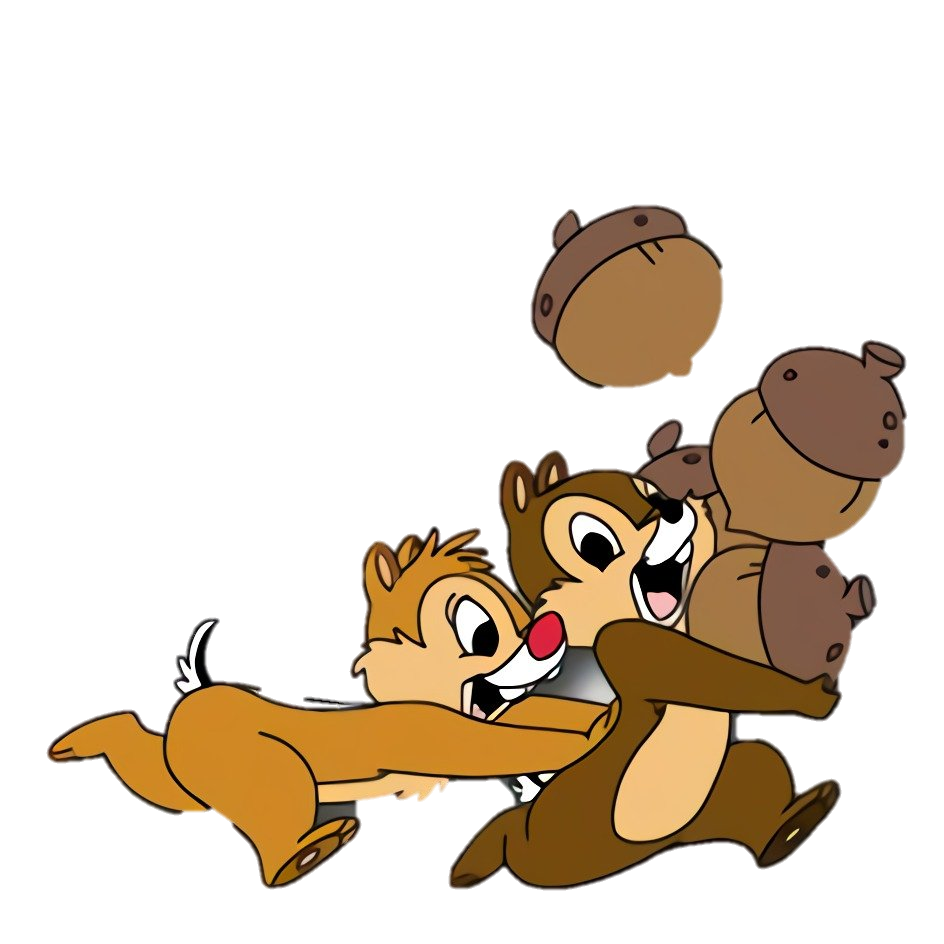 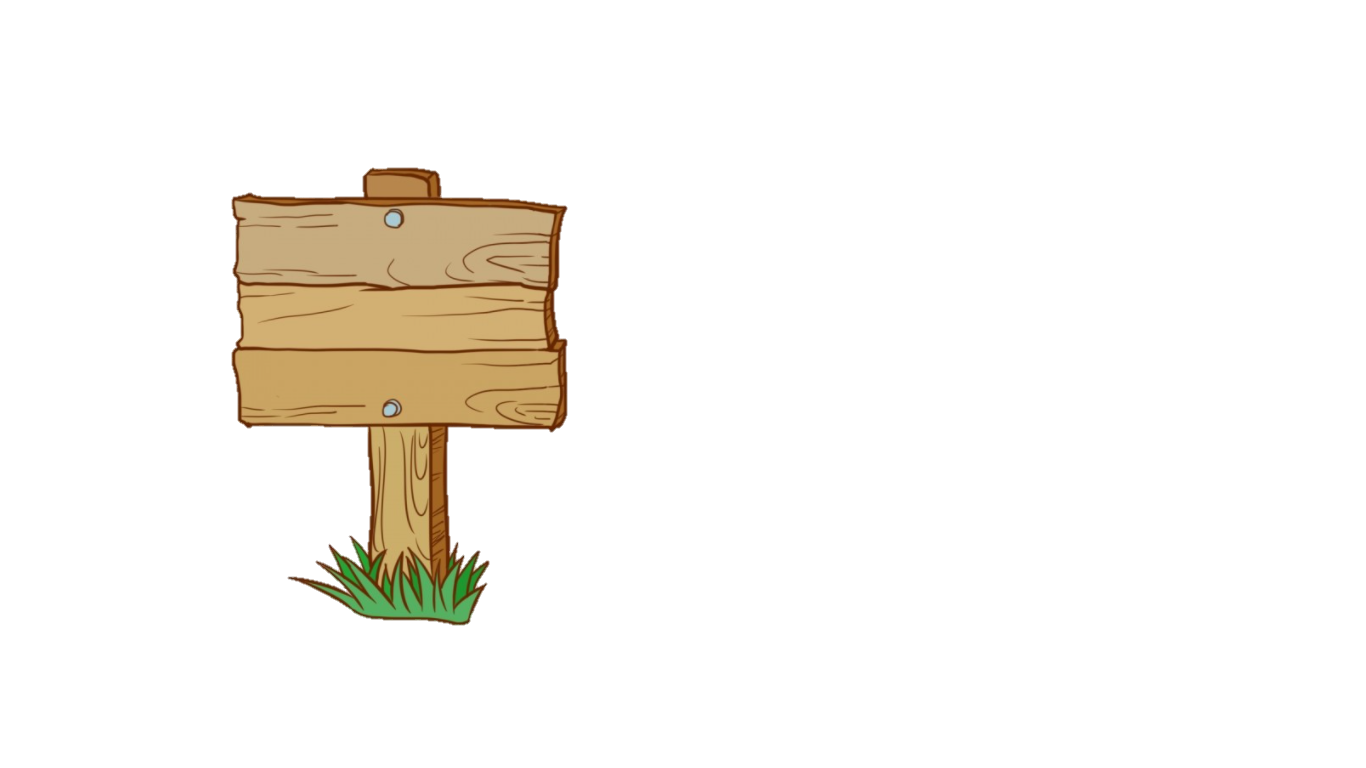 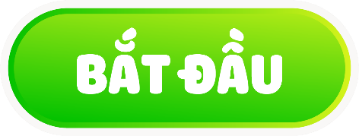 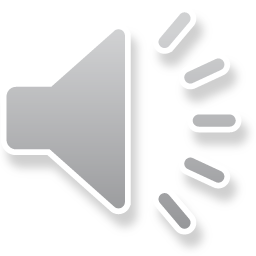 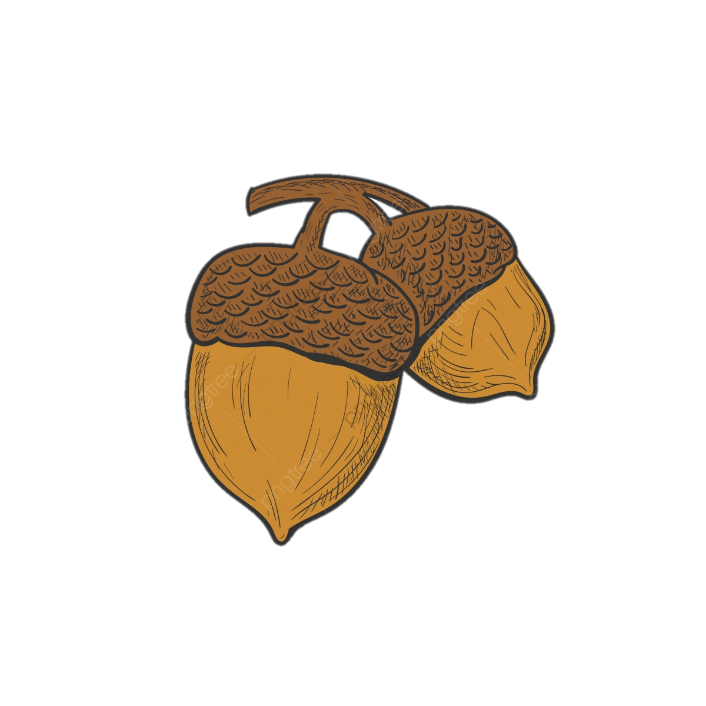 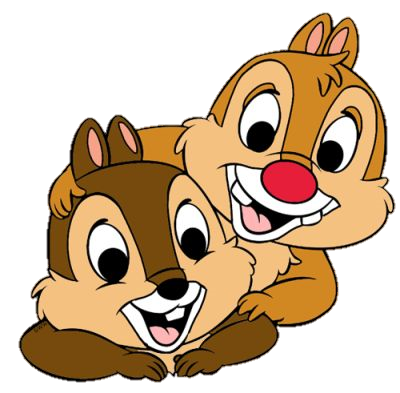 9 + 6 = ?
A
B
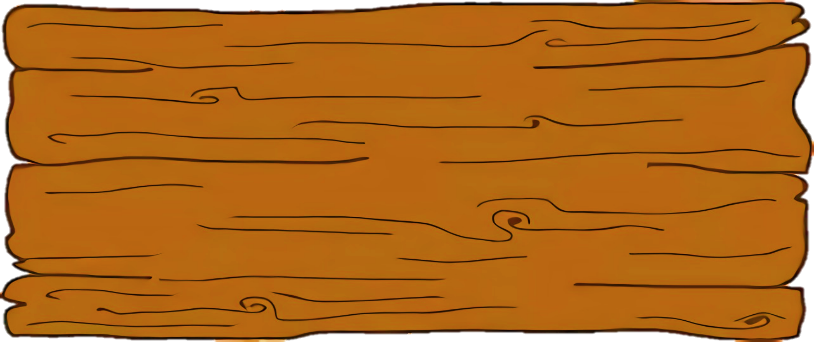 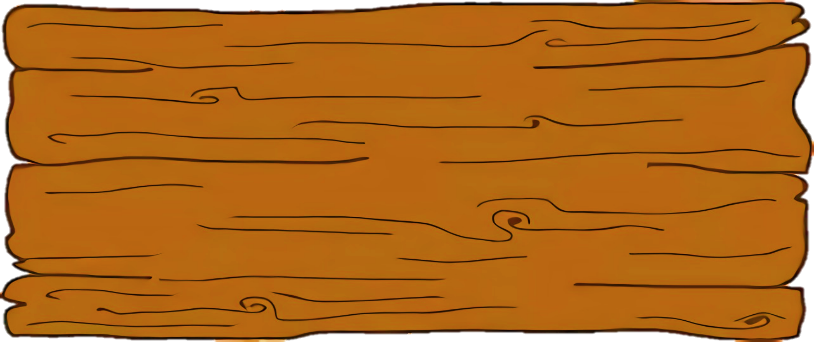 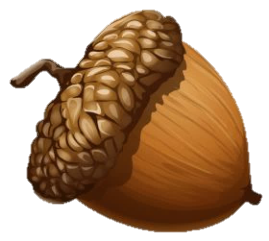 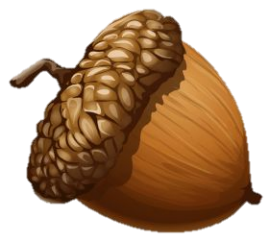 15
13
C
D
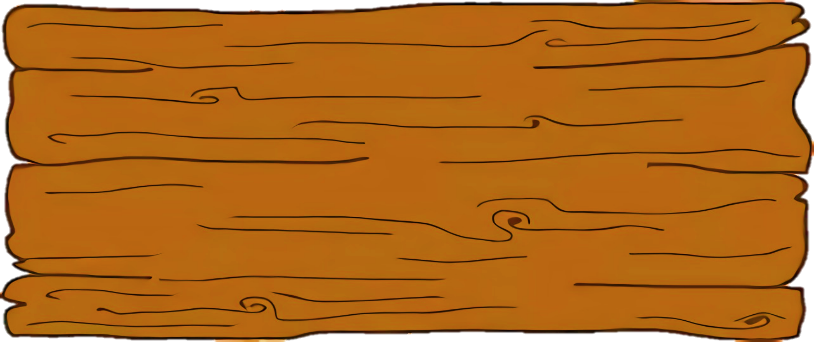 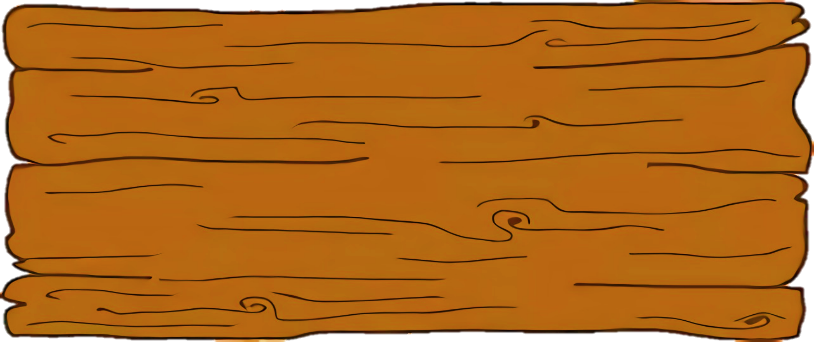 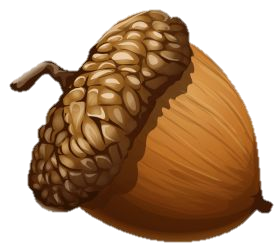 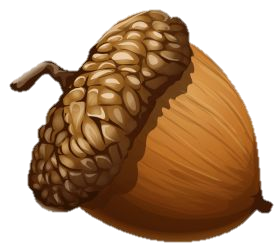 12
14
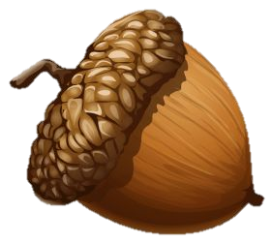 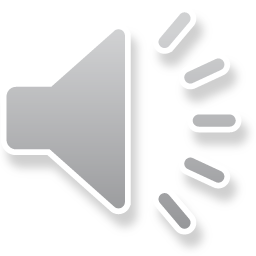 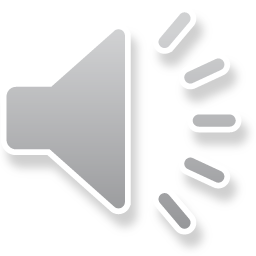 Sai mất rồi!!!
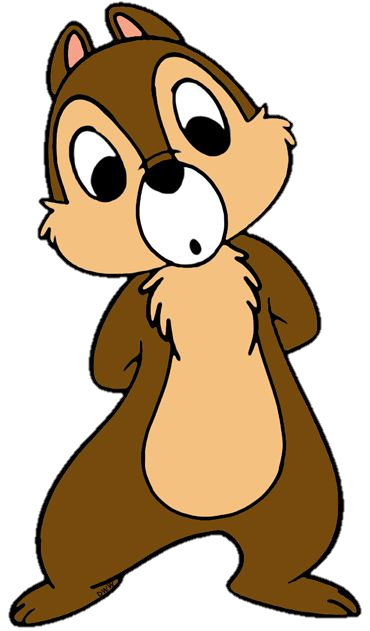 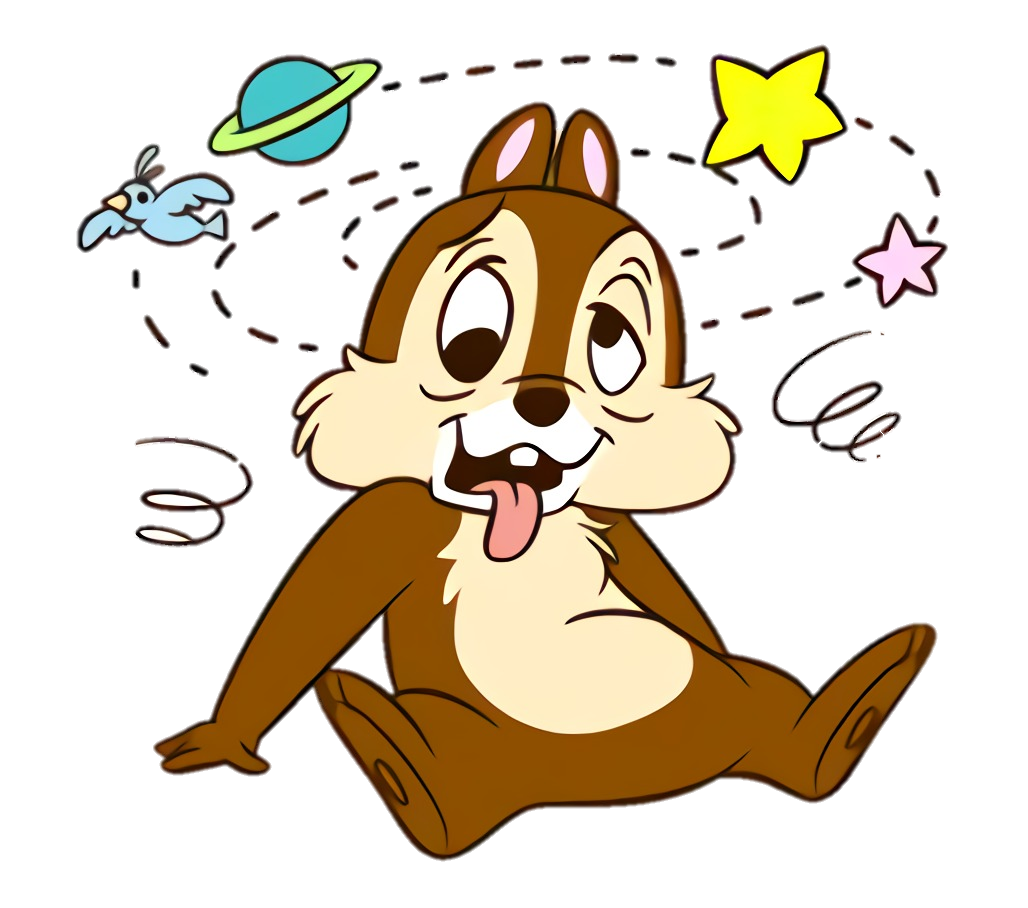 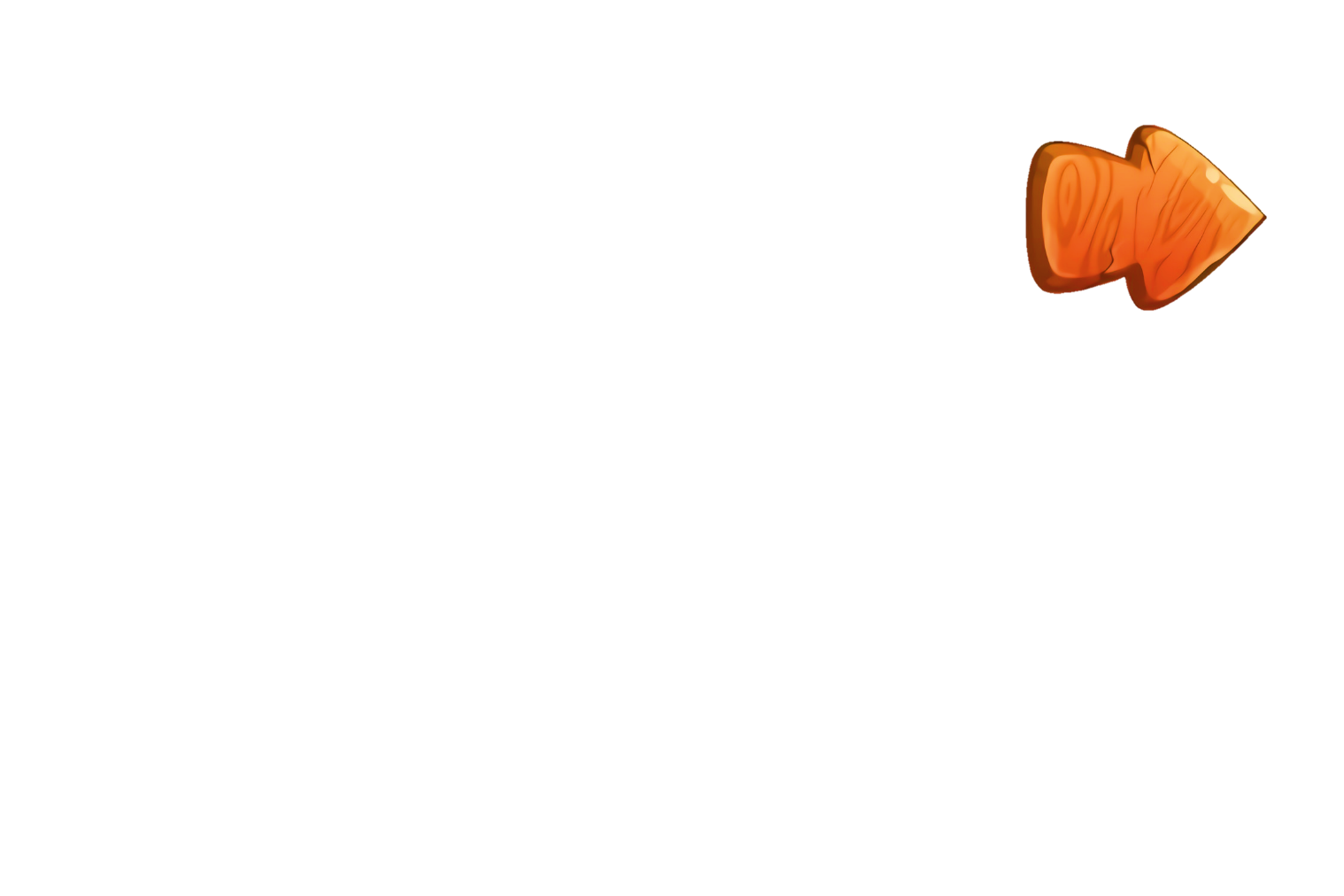 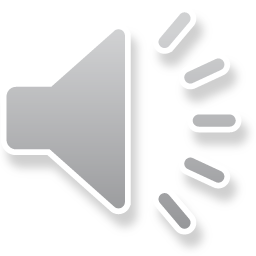 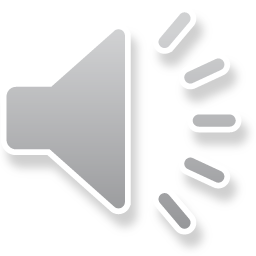 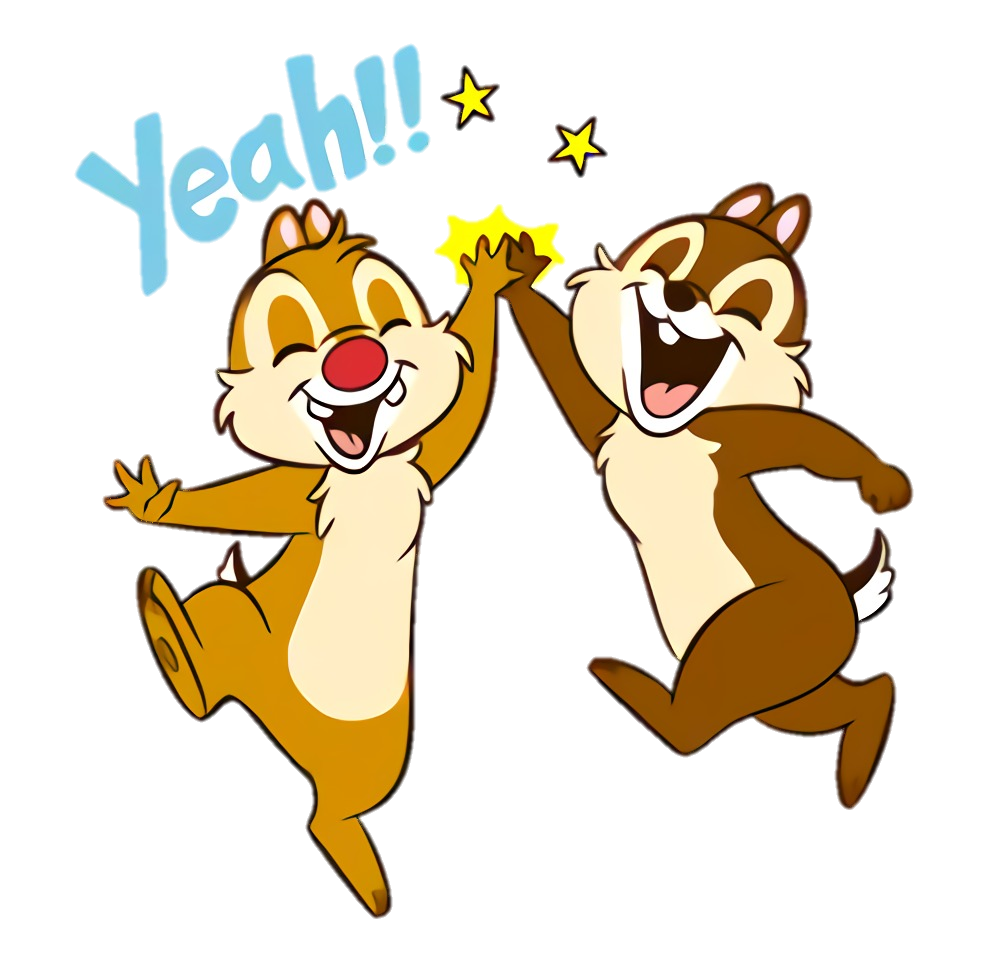 +1
Đúng rồi!
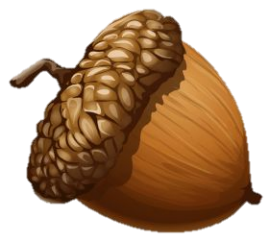 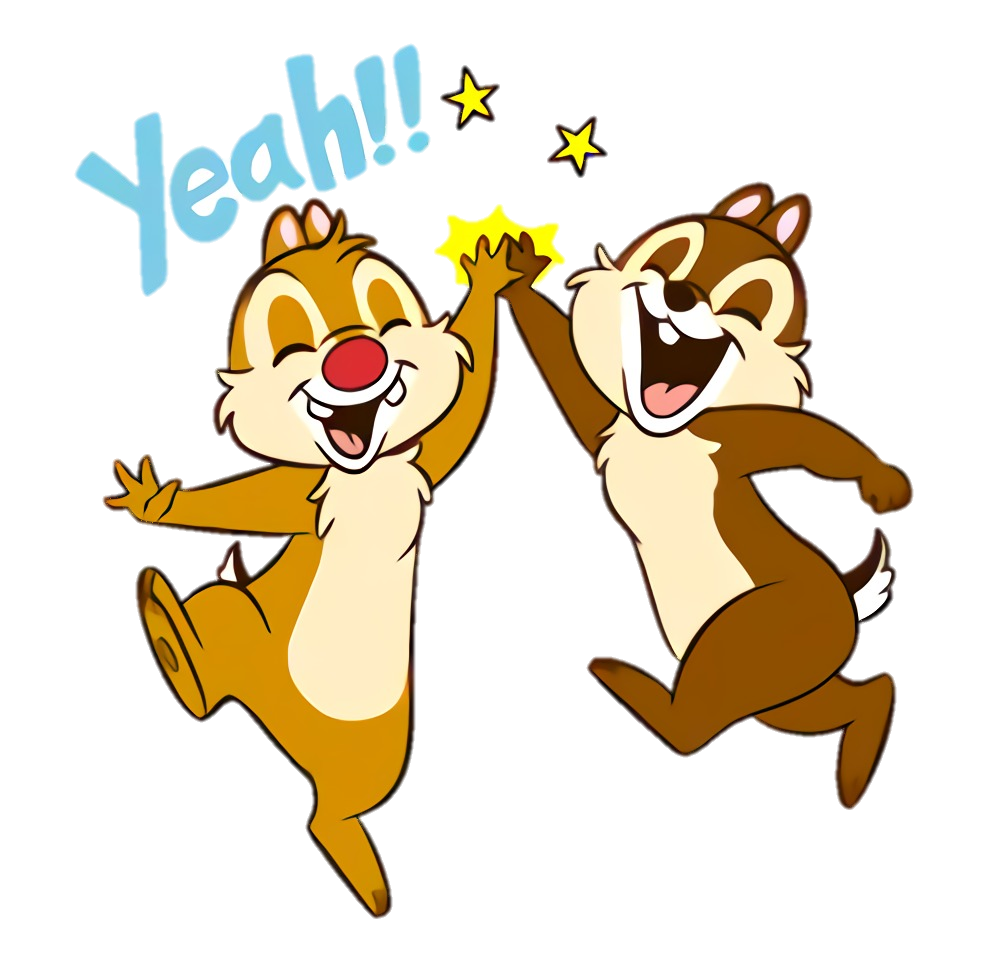 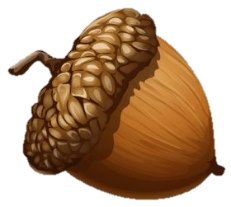 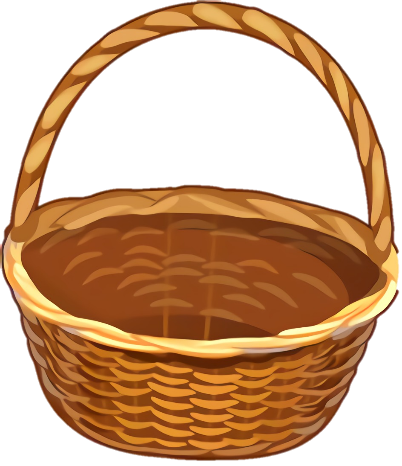 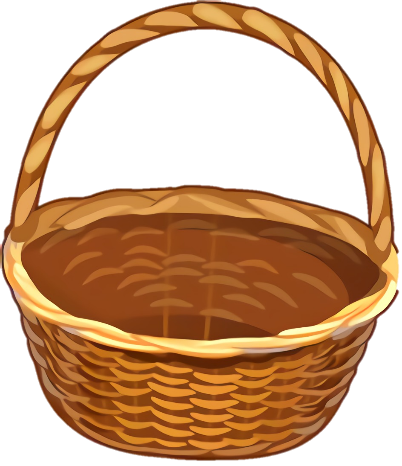 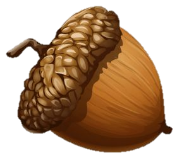 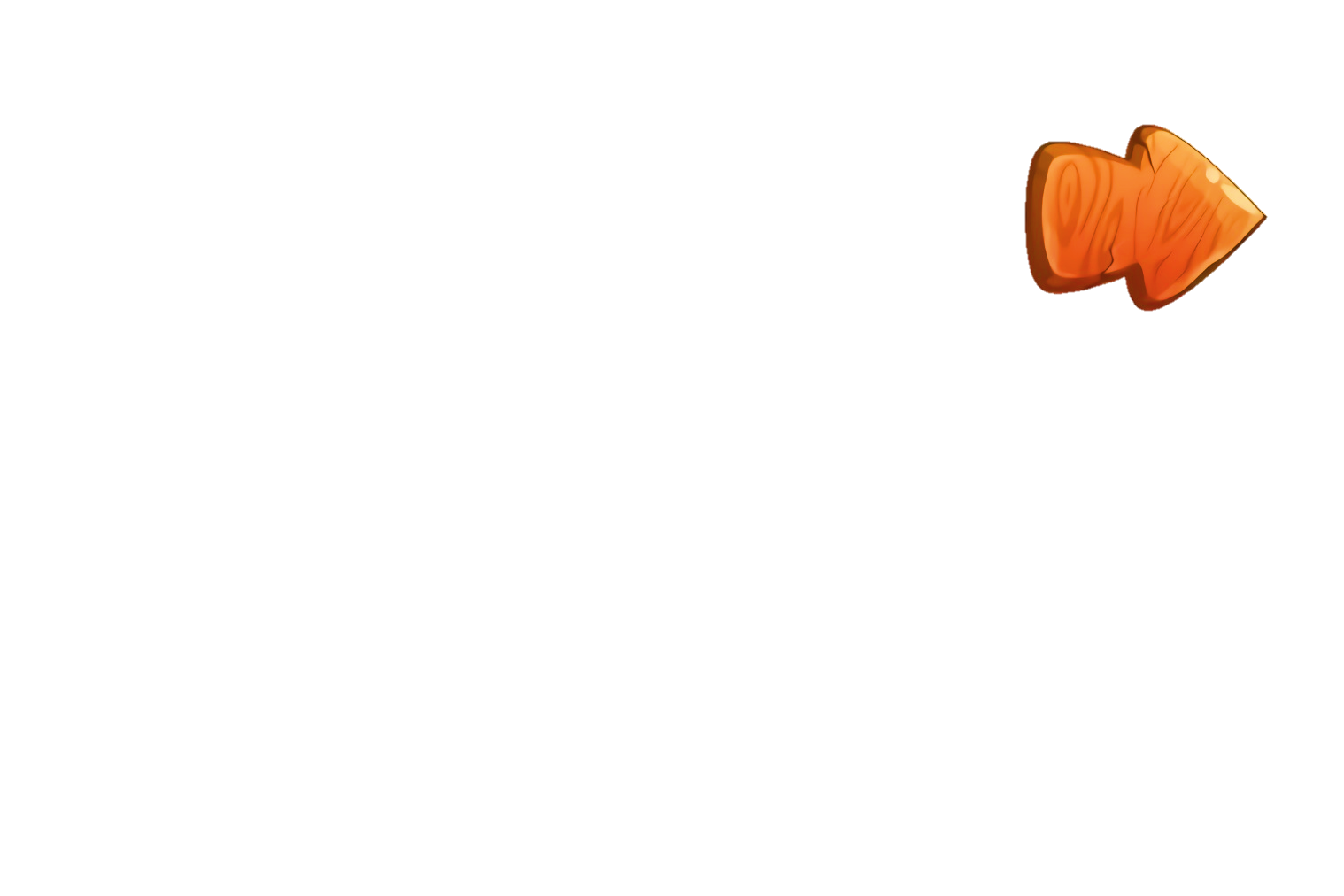 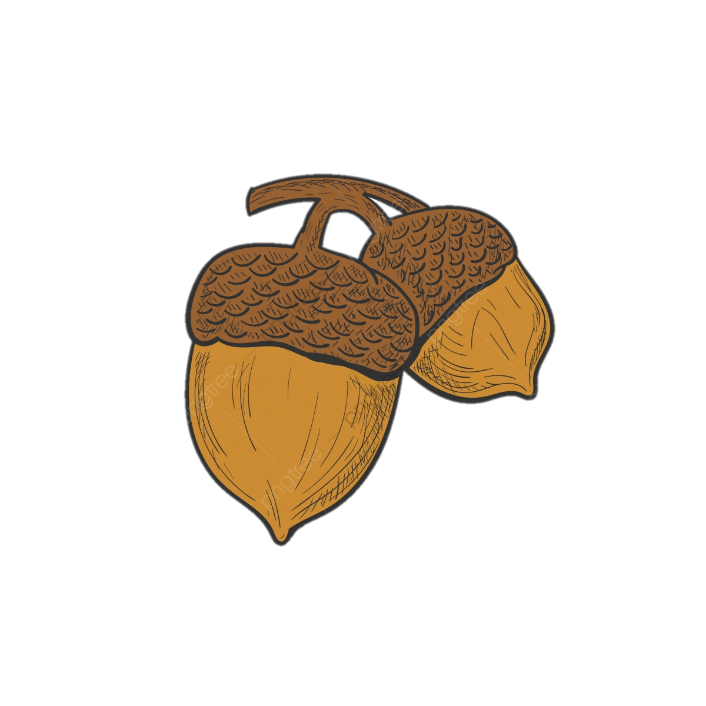 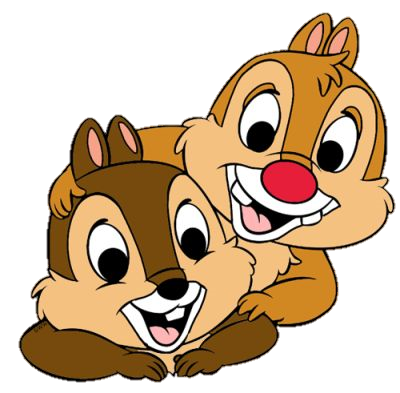 8 + 7 = ?
A
B
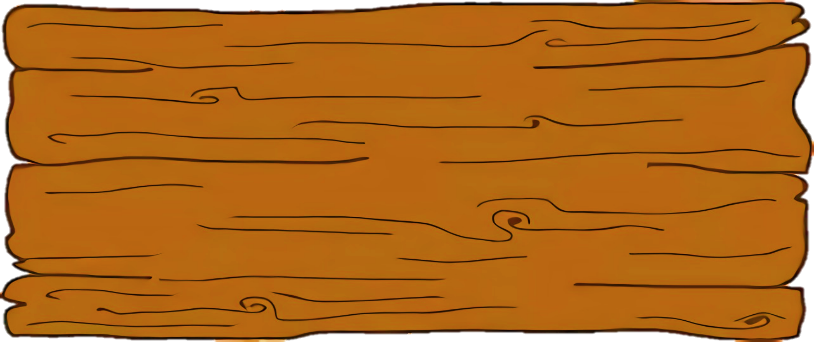 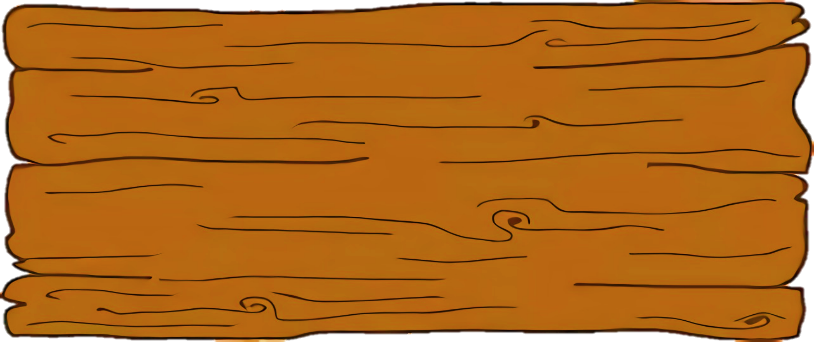 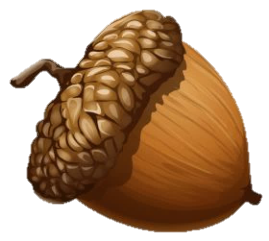 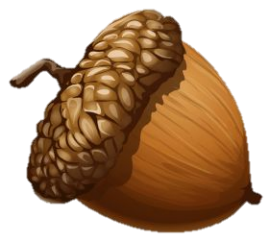 13
14
C
D
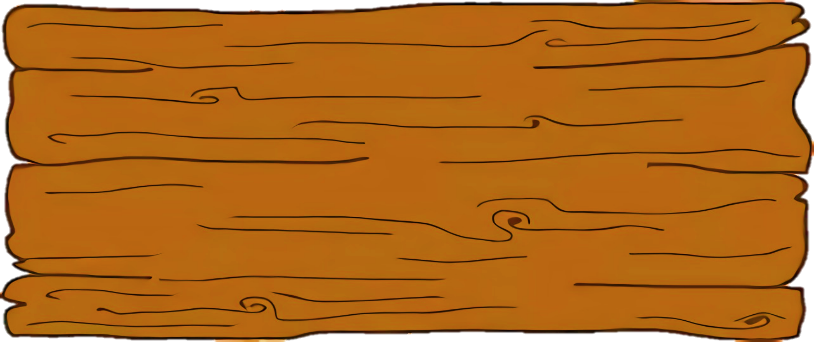 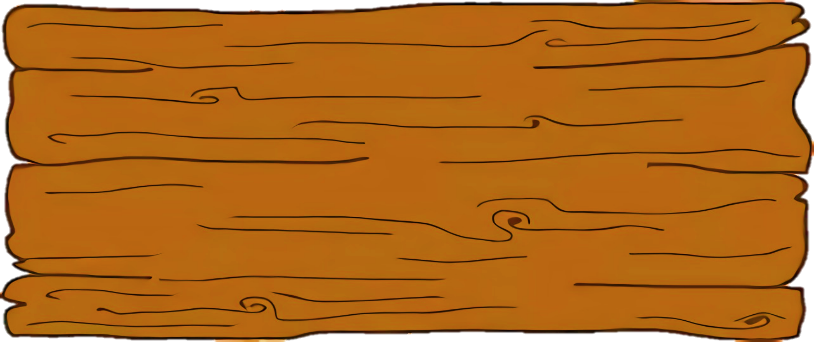 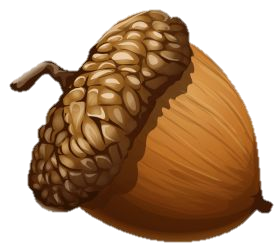 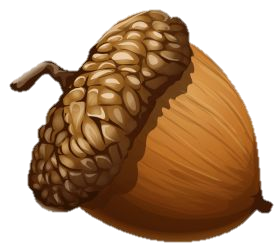 12
15
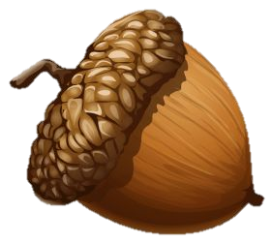 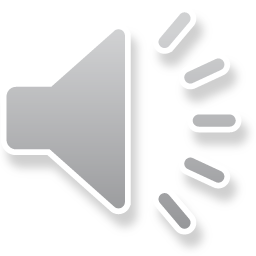 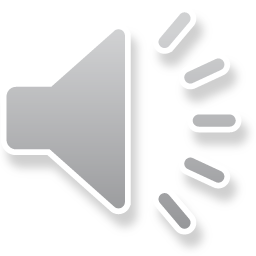 Sai mất rồi!!!
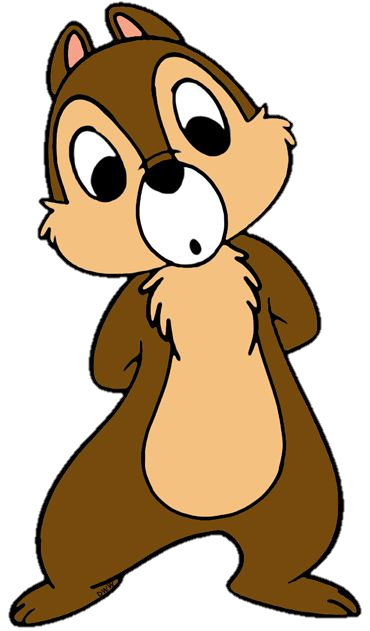 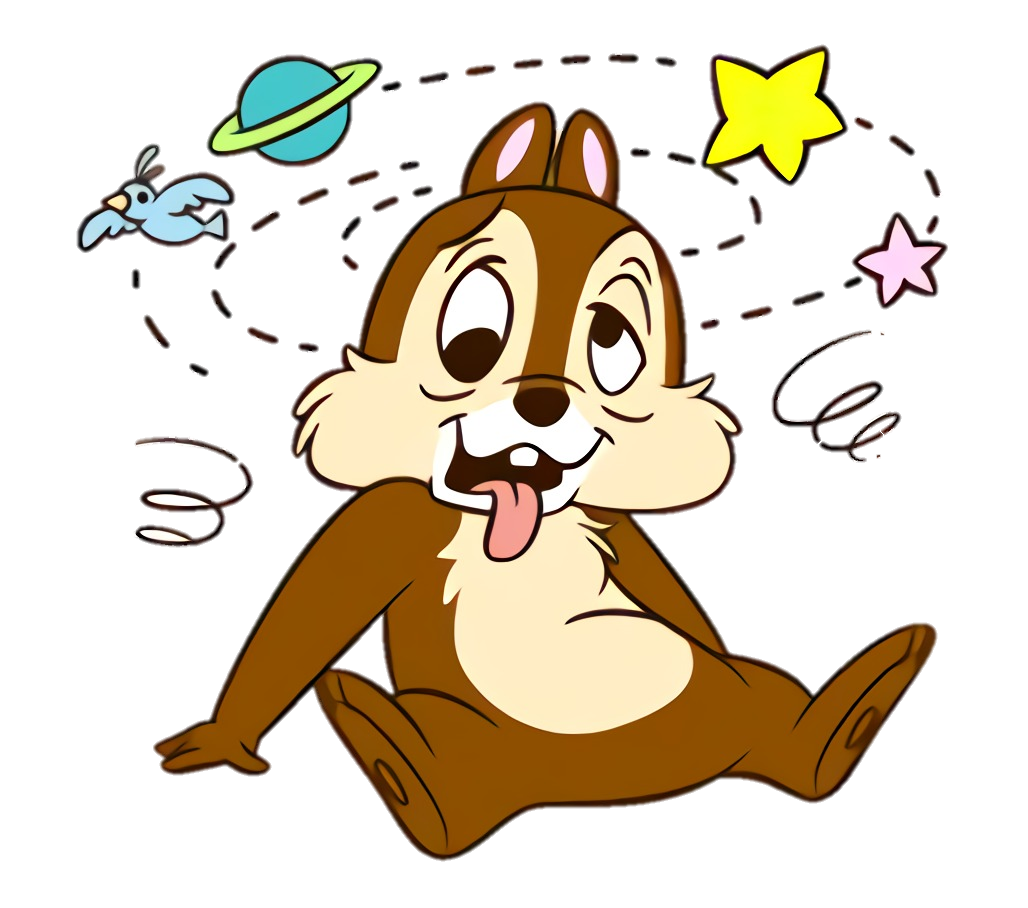 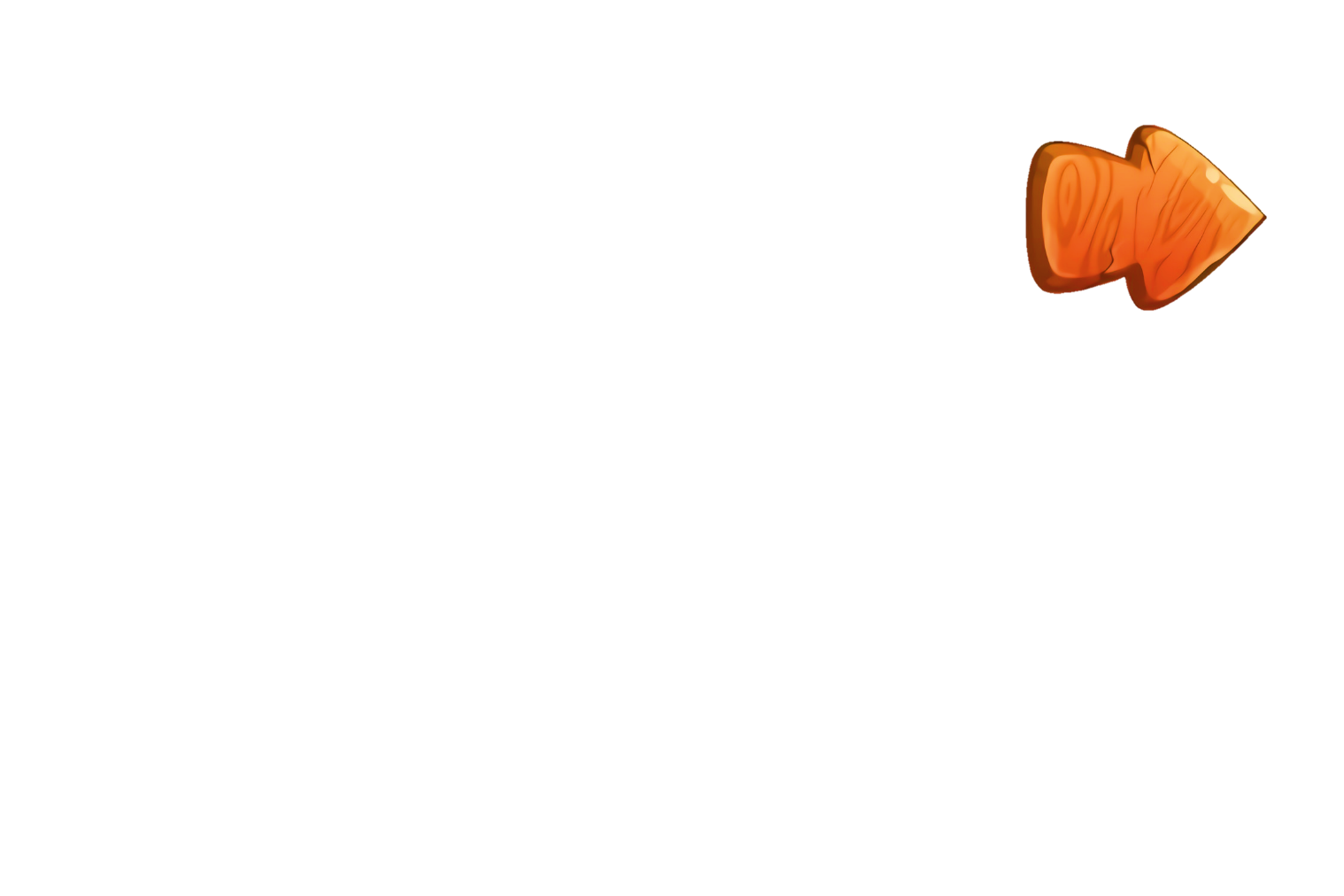 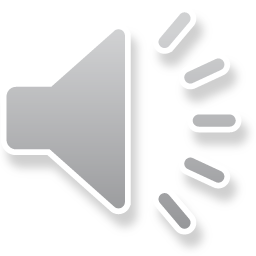 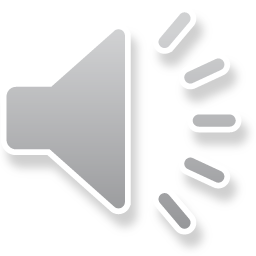 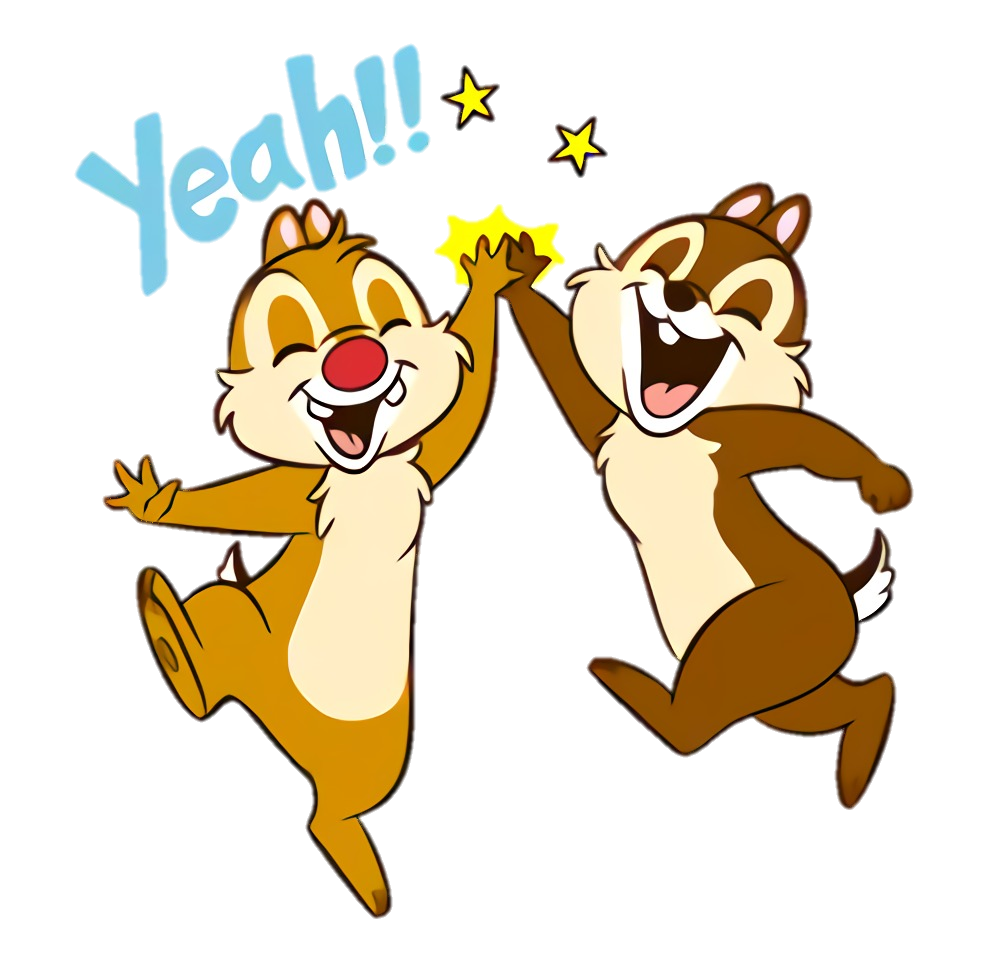 +1
Đúng rồi!
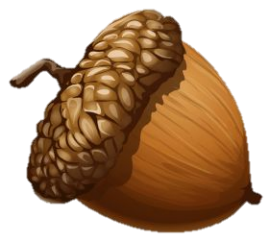 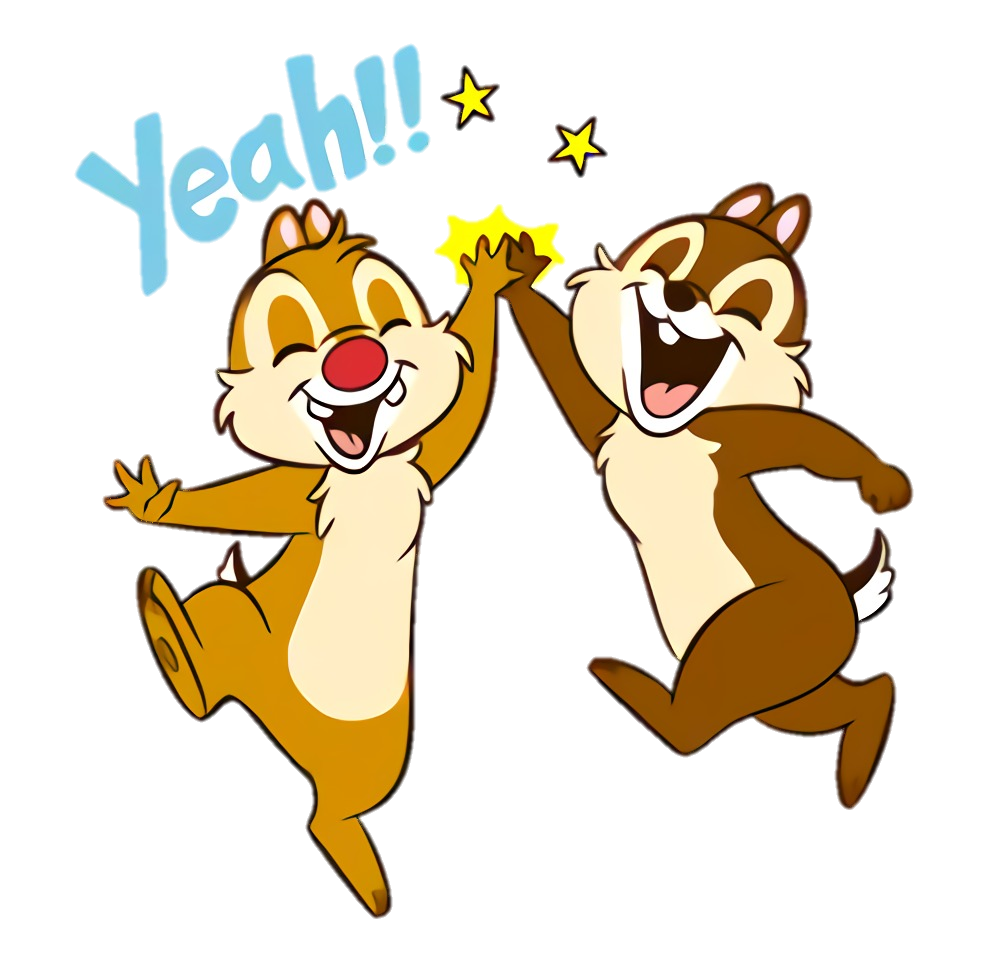 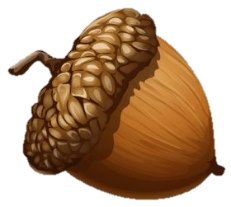 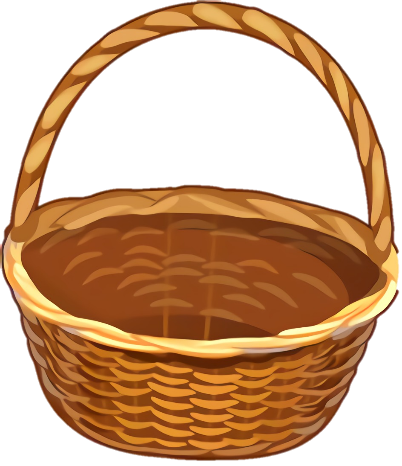 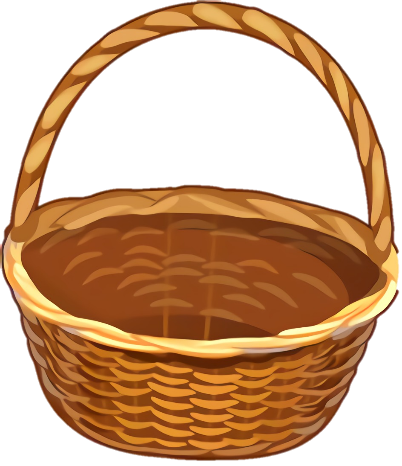 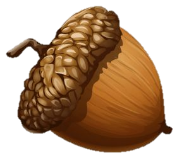 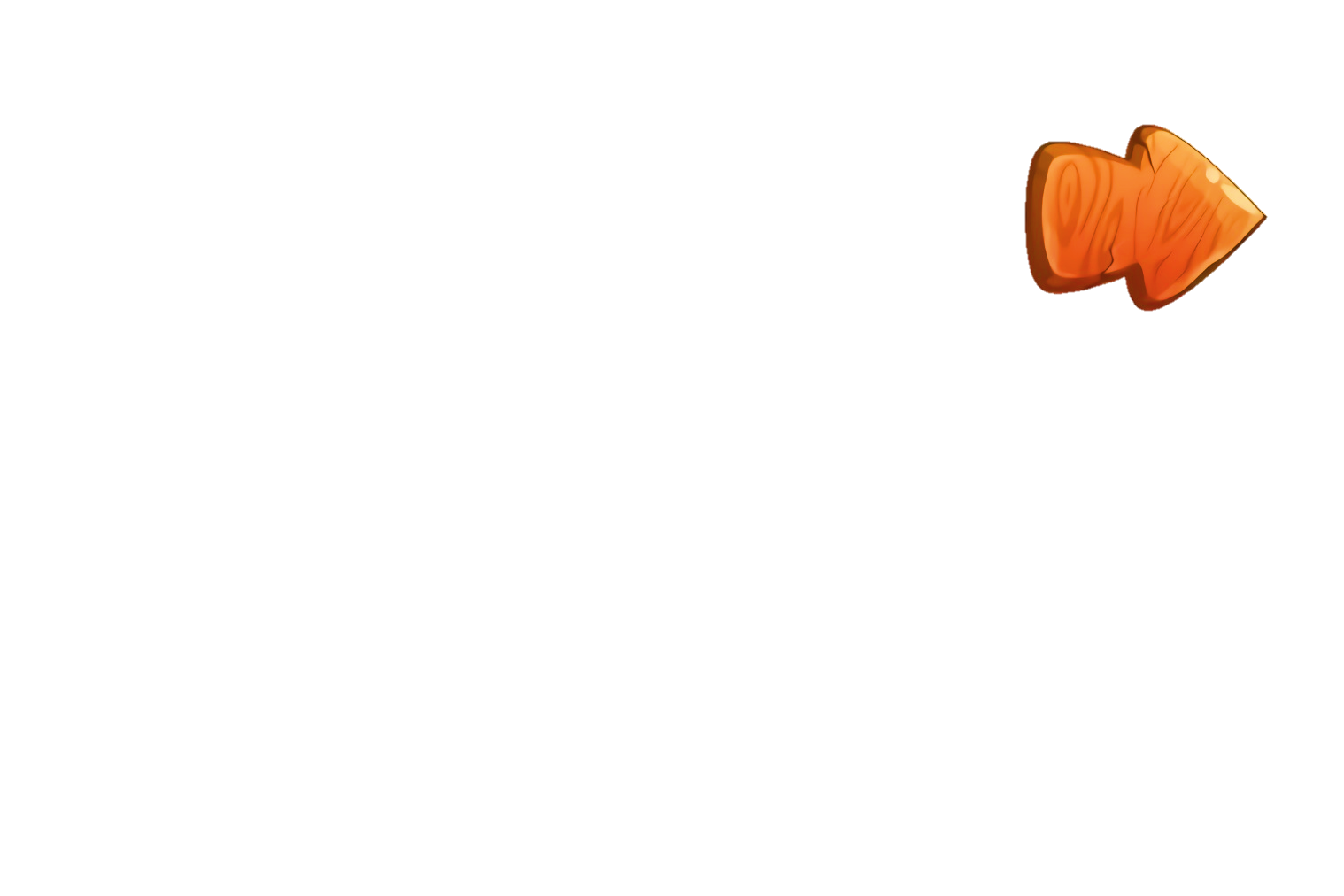 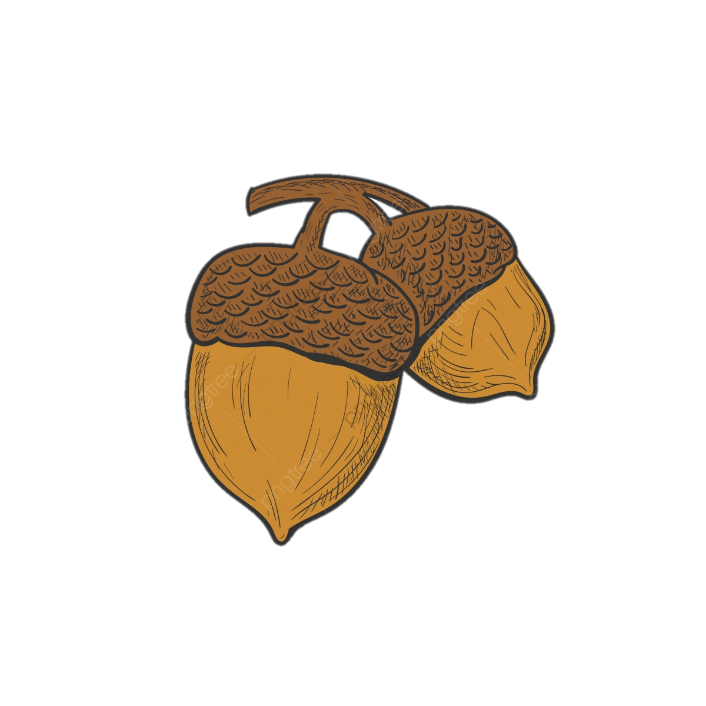 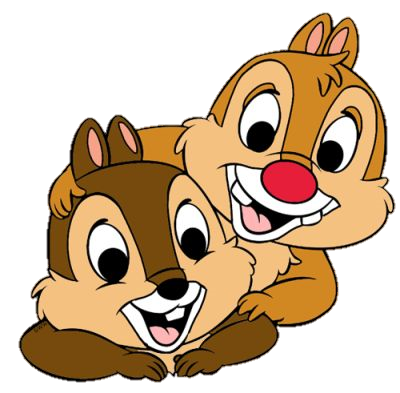 7 + 9 = ?
A
B
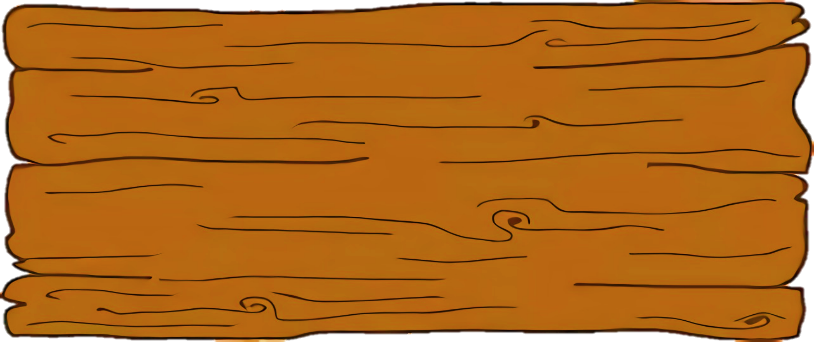 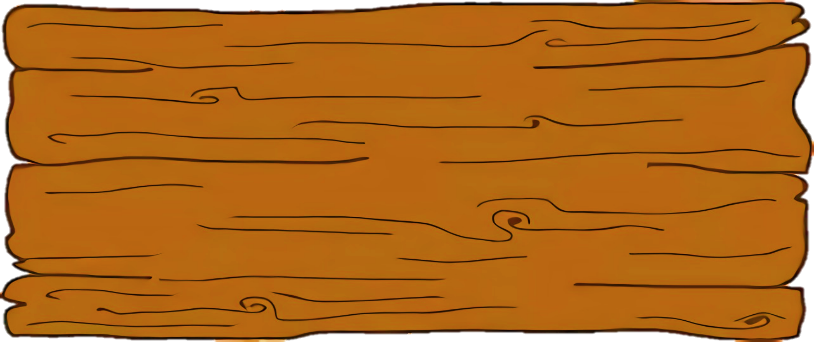 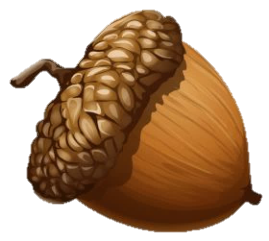 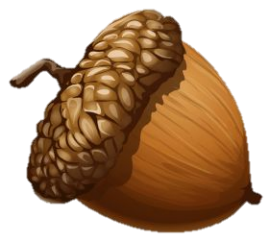 14
15
C
D
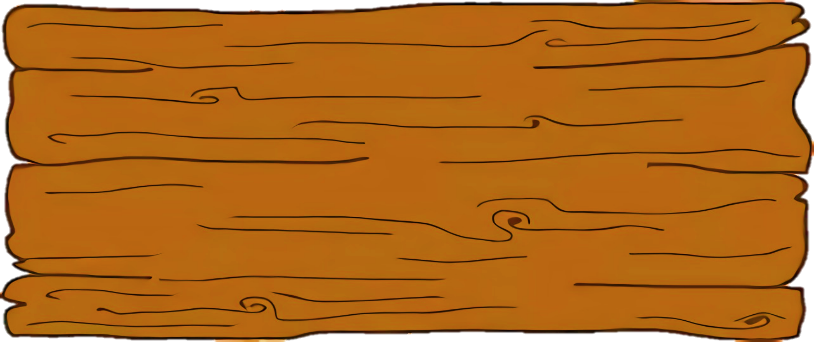 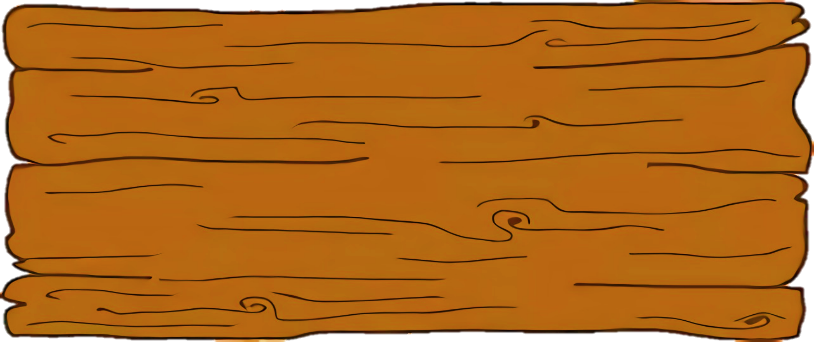 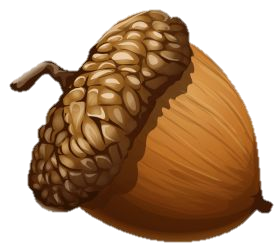 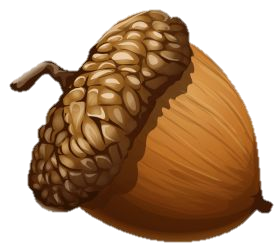 13
16
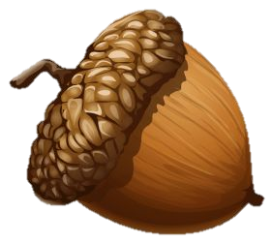 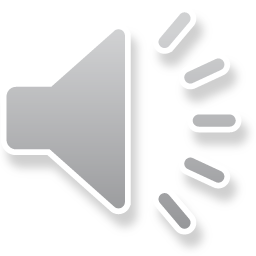 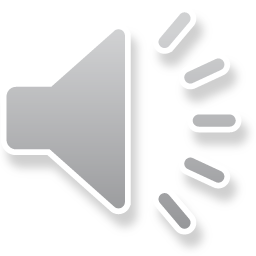 Sai mất rồi!!!
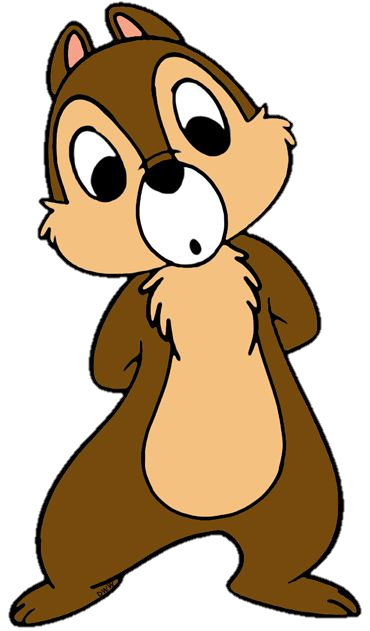 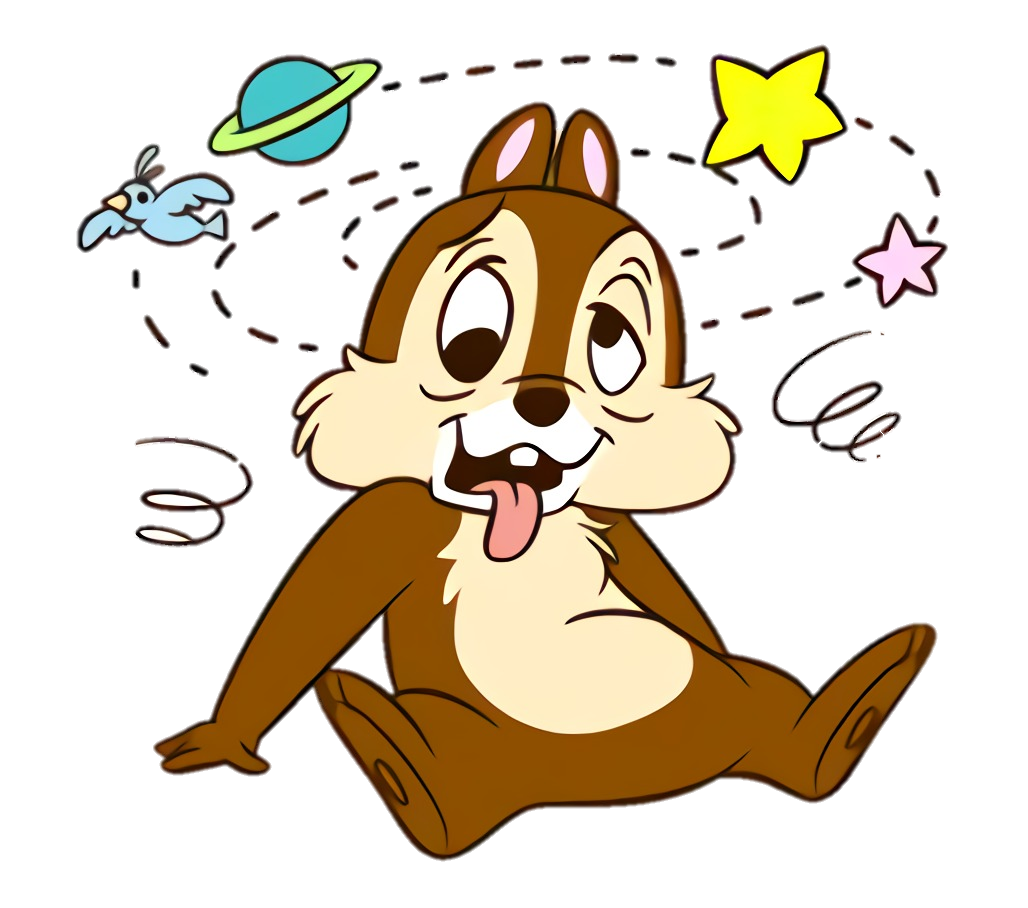 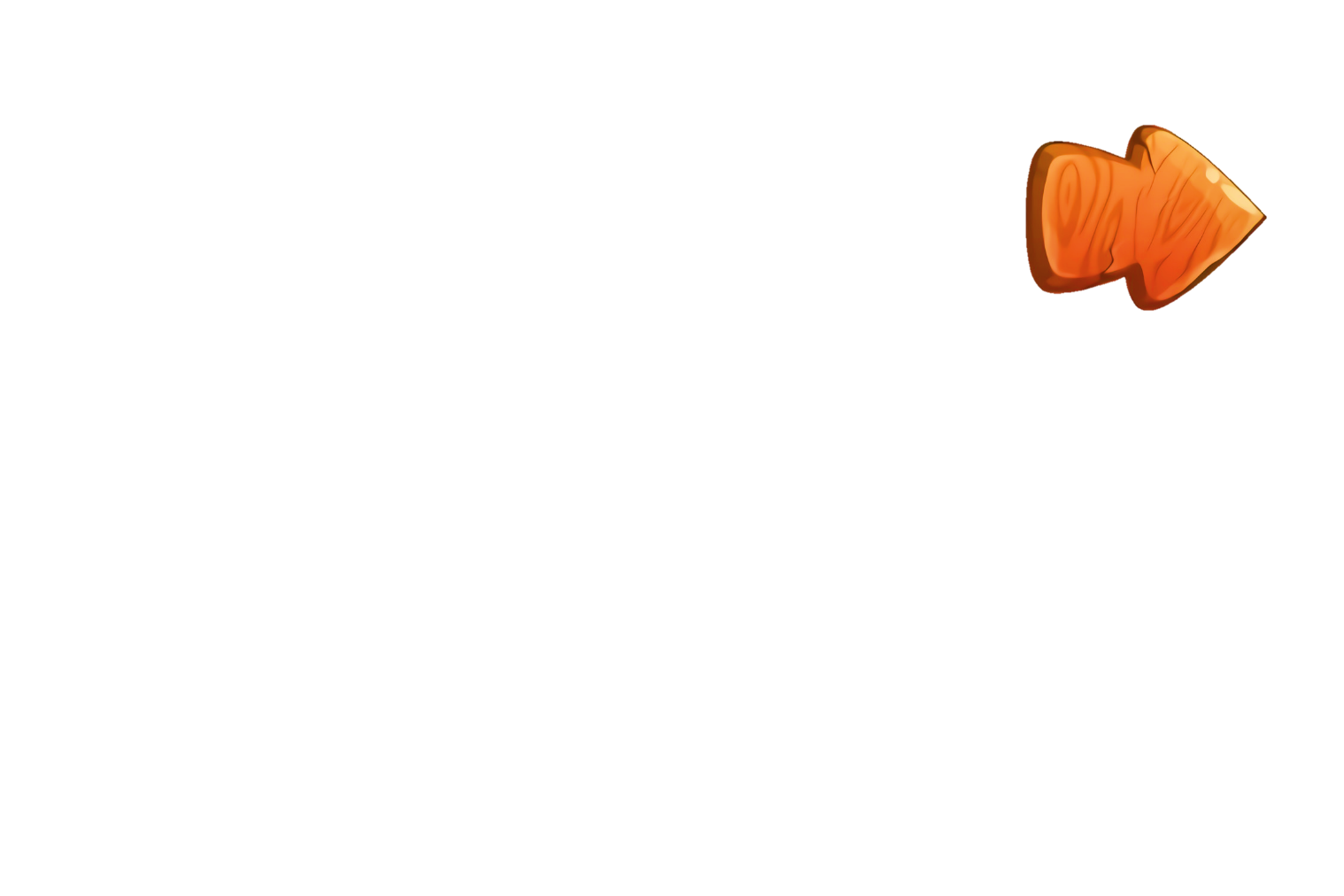 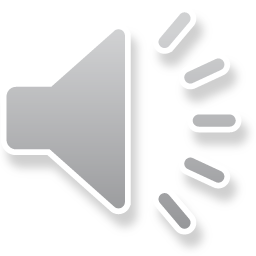 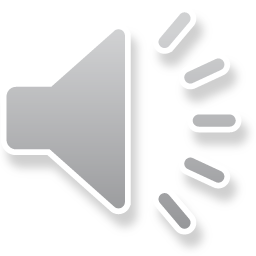 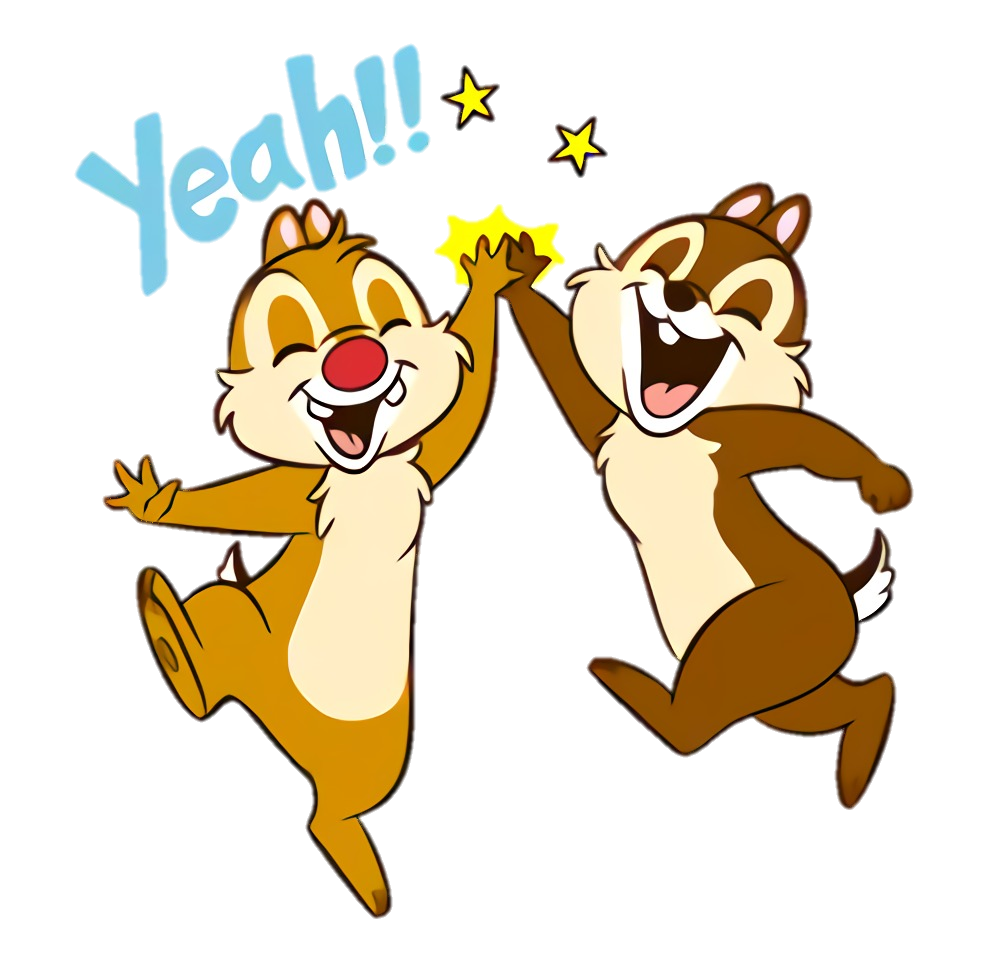 +1
Đúng rồi!
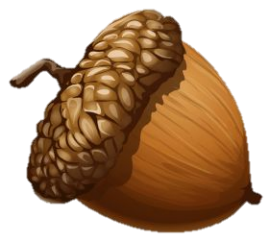 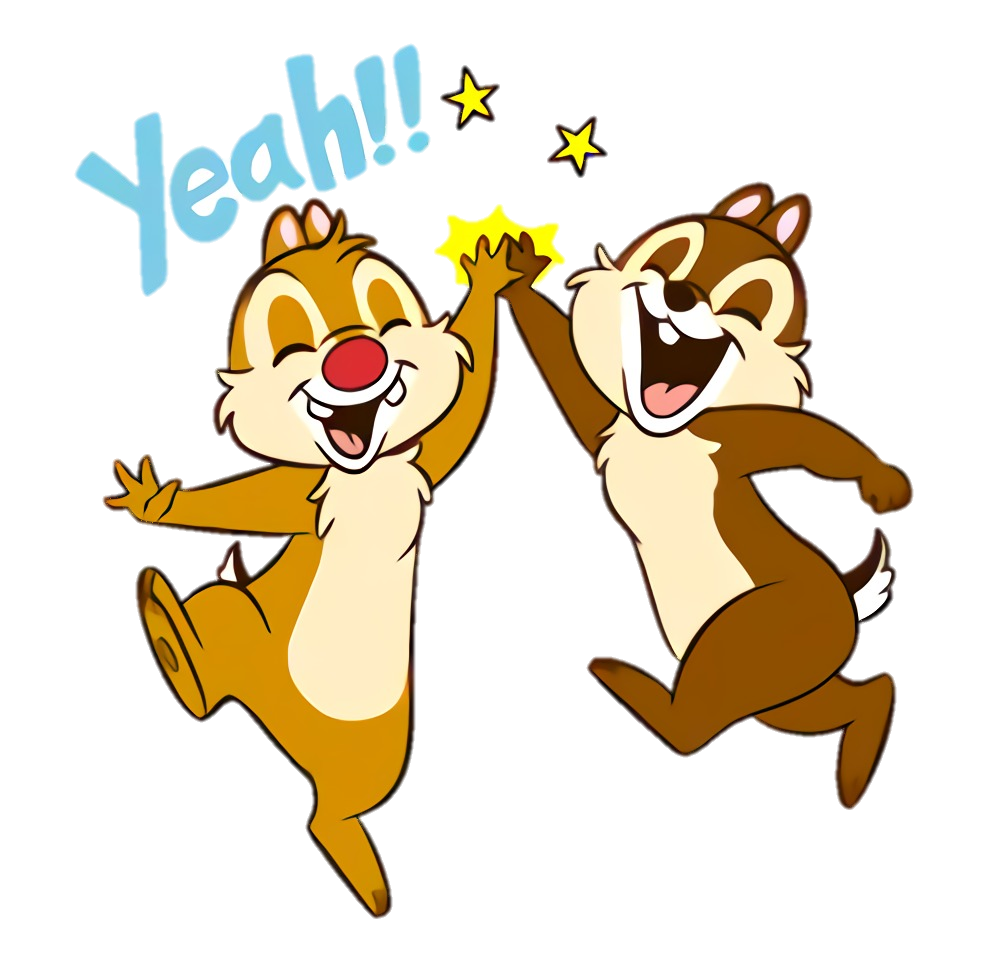 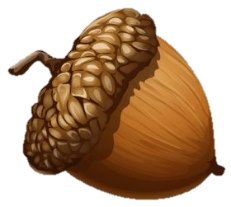 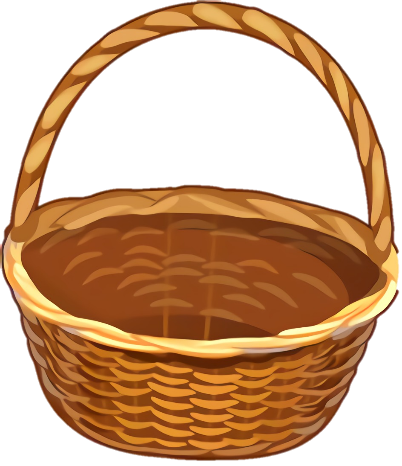 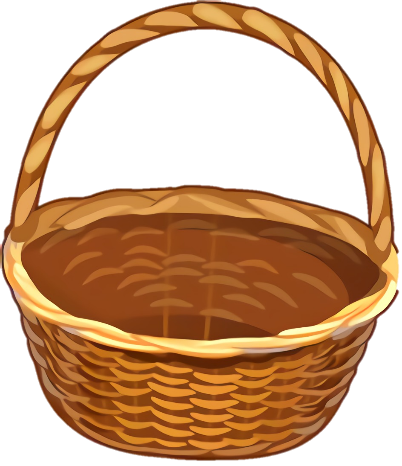 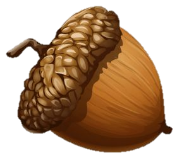 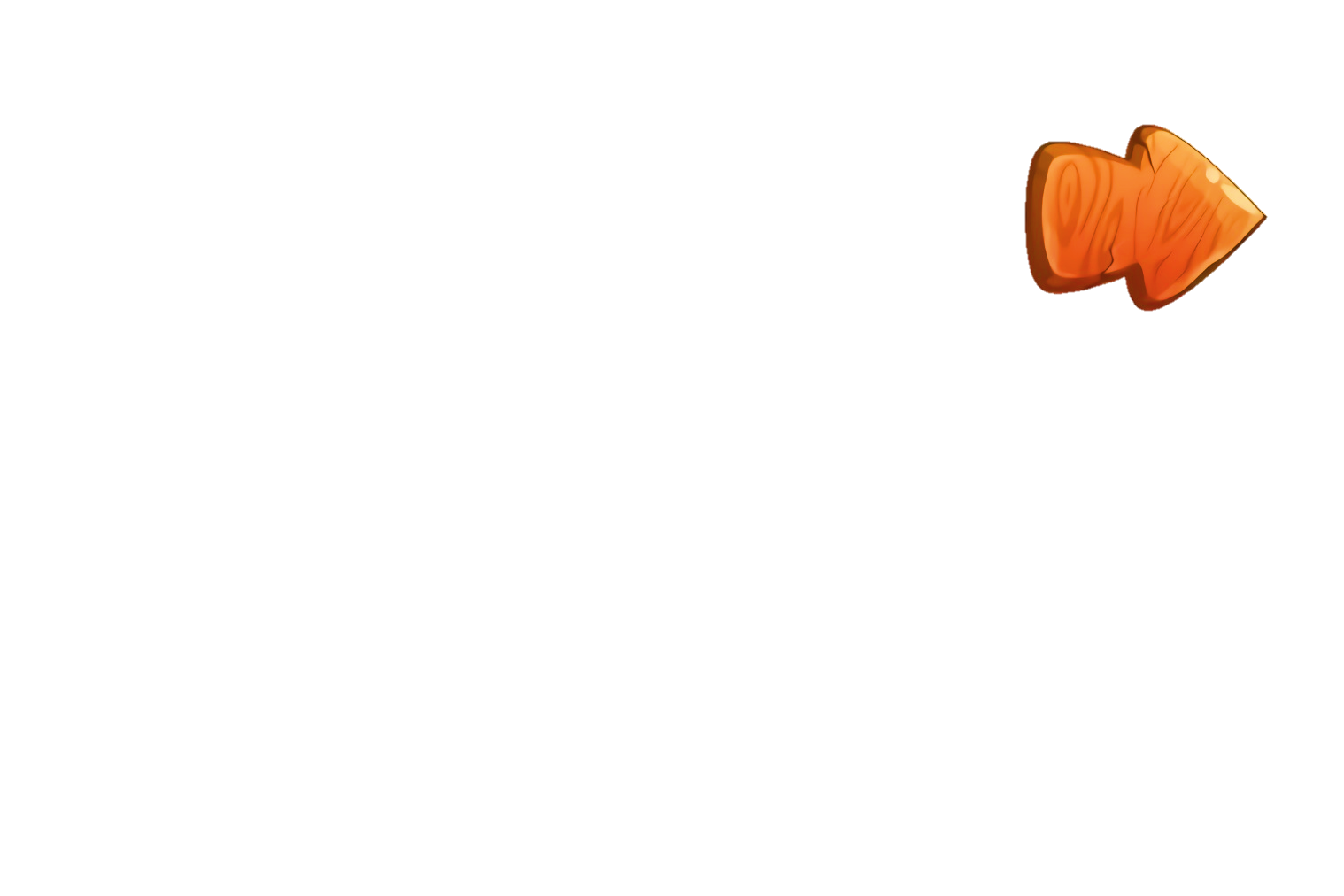 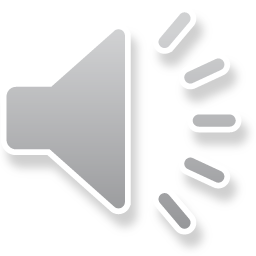 NO BỤNG RỒI!!!
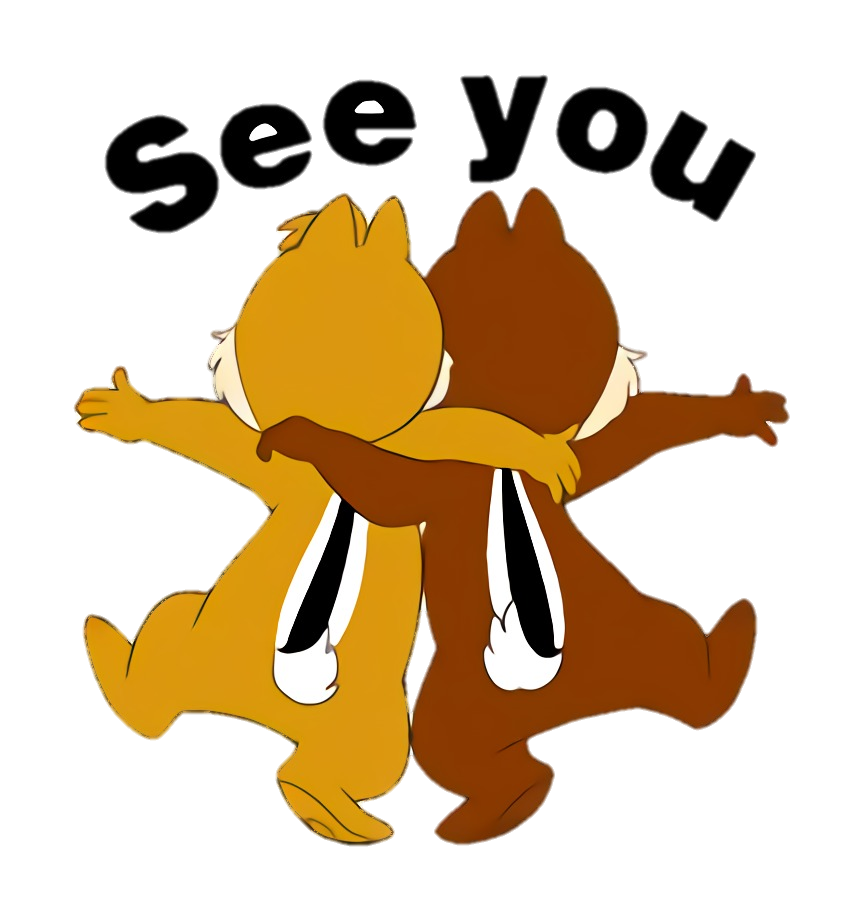 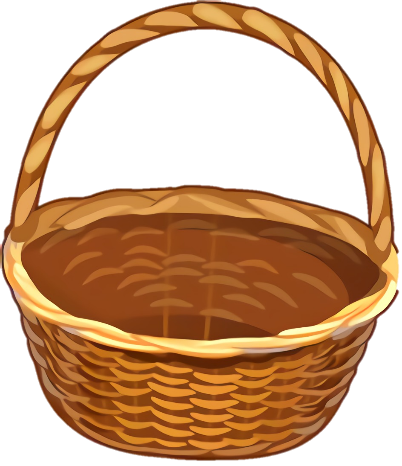 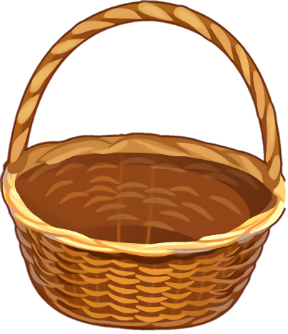 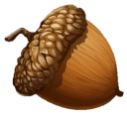 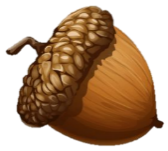 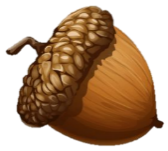 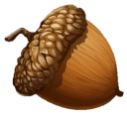 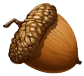 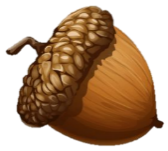 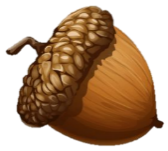 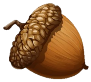 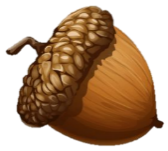 CHỦ ĐỀ 2
PHÉP CÔNG, PHÉP TRỪ
TRONG PHẠM VI 20
BÀI 9: BÀI TOÁN VỀ THÊM BỚT
MỘT SỐ ĐƠN VỊ
TIẾT 1
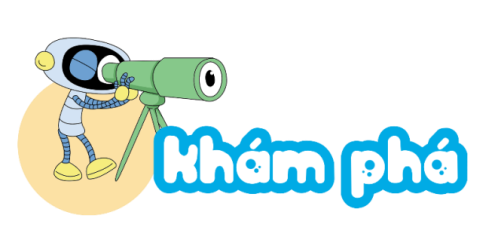 Giải bài toán về thêm một số đơn vị
Bài toán: Cô có 6 cái kẹo, cô thêm 3 cái kẹo. Hỏi cô có tất cả bao nhiêu cái kẹo?
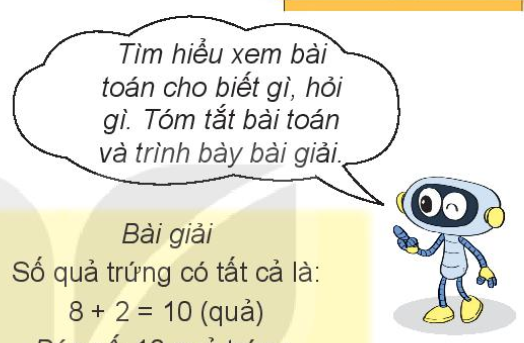 Tóm tắt:
Có          : 6 cái kẹo
Thêm     : 3 cái kẹo
Có tất cả: … cái kẹo?
Bài giải
Cô có tất cả số cái kẹo là:
6 + 3 = 9 (cái kẹo)
Đáp số: 9 cái kẹo.
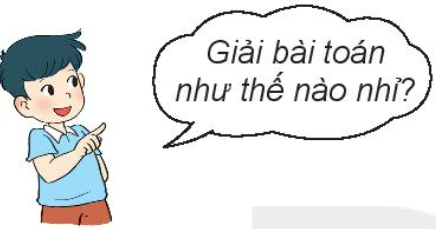 CÁC BƯỚC GIẢI BÀI TOÁN CÓ LỜI VĂN
Bước 1: Tìm hiểu, phân tích, tóm tắt đề bài
Bước 2: Tìm câu lời giải, phép tính
Bước 3: Trình bày bài giải. (Lời giải, phép tính, đáp số)
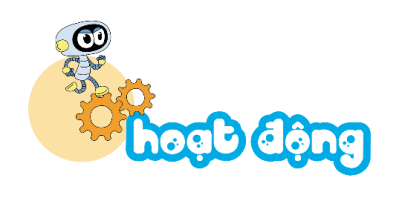 Lọ hoa có 9 bông hoa, Việt cắm thêm 6 bông hoa. Hỏi lọ hoa có tất cả bao nhiêu bông hoa?
1
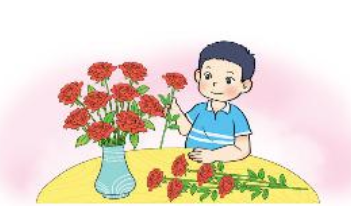 Tóm tắt
Có          :       bông hoa
Thêm     :       bông hoa
Có tất cả: … bông hoa?
?
9
?
6
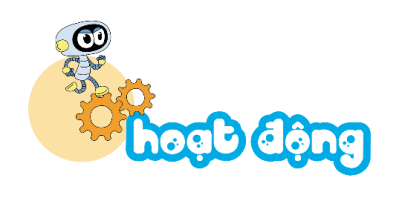 Có 8 bạn đang chơi kéo co, có thêm 4 bạn chạy đến cùng chơi. Hỏi lúc đó có tất cả bao nhiêu bạn chơi kéo co?
2
Tóm tắt
Có          :         bạn
Thêm     :         bạn
Có tất cả: … bạn?
8
?
4
?
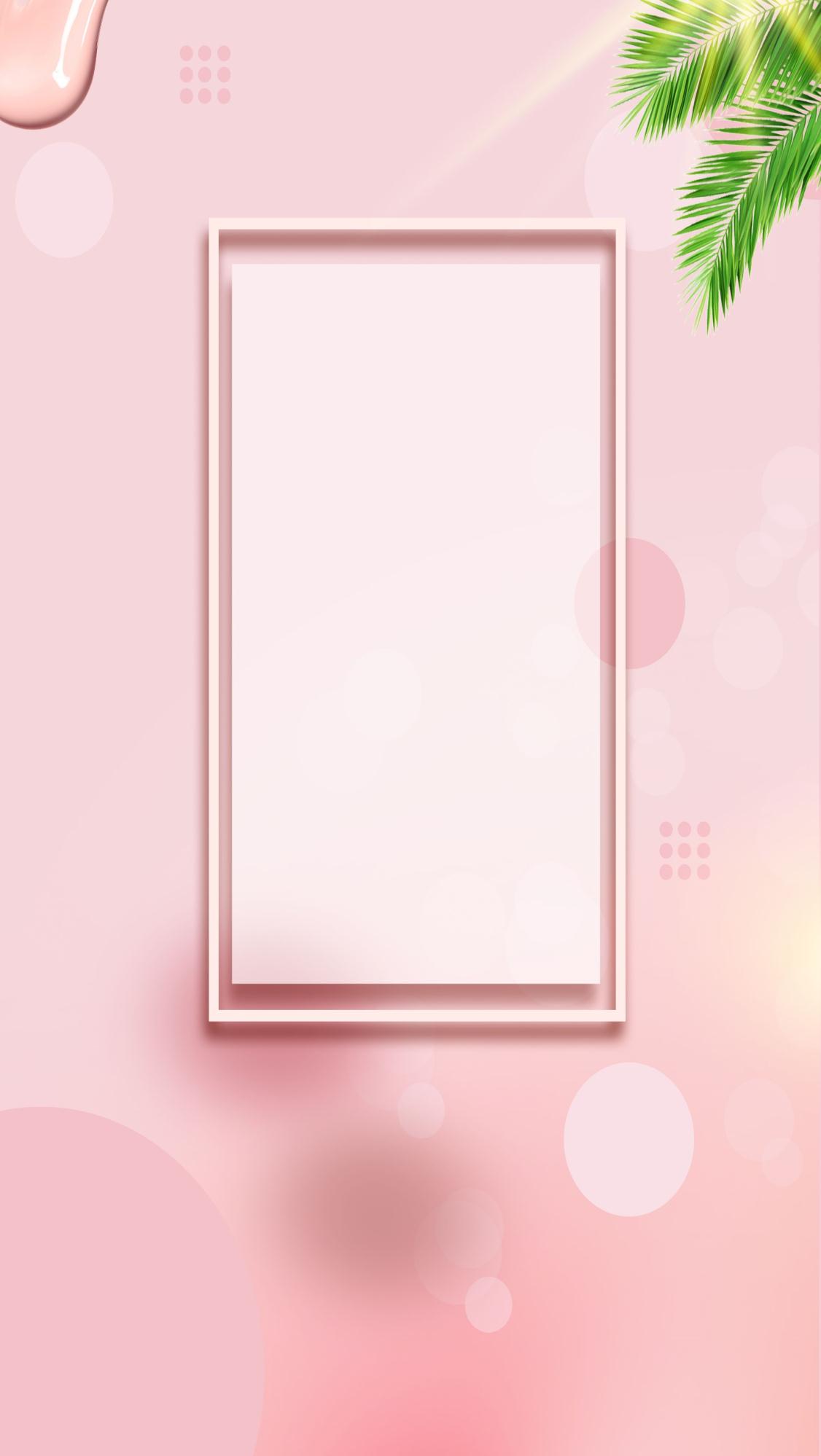 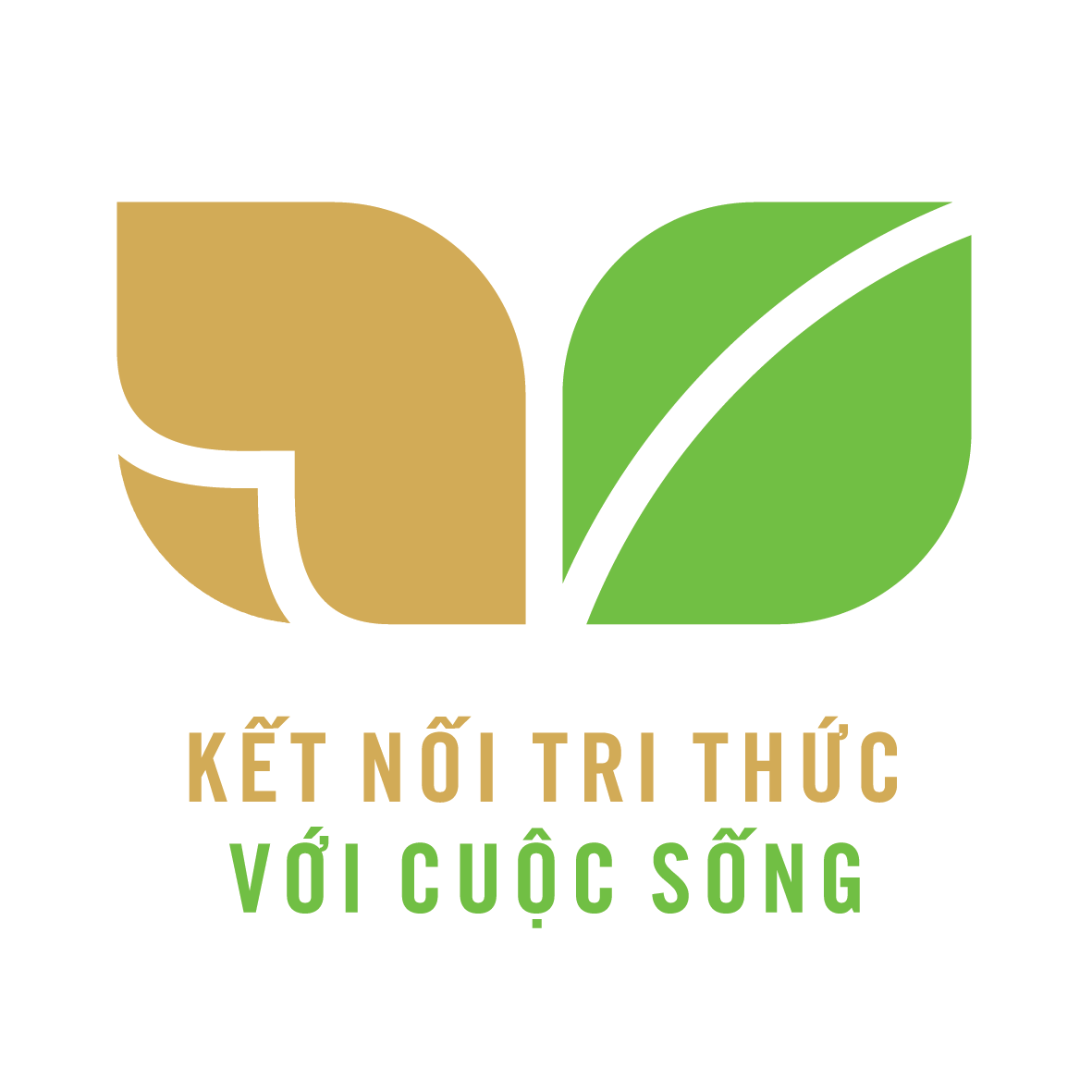 CỦNG CỐ BÀI HỌC
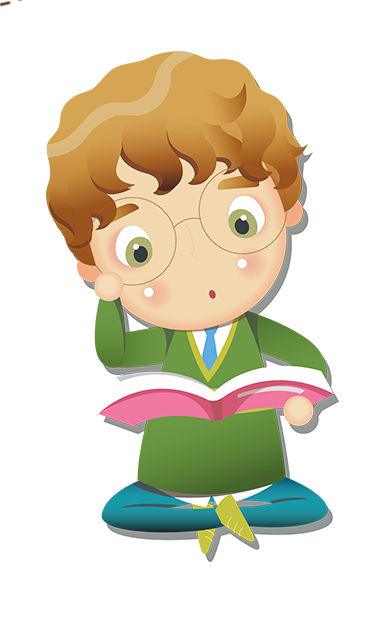 [Speaker Notes: Bài giảng thiết kế bởi: Hương Thảo - tranthao121006@gmail.com]